Webinaire de présentation du label
VOLONTARIAT TERRITORIAL EN ENTREPRISE
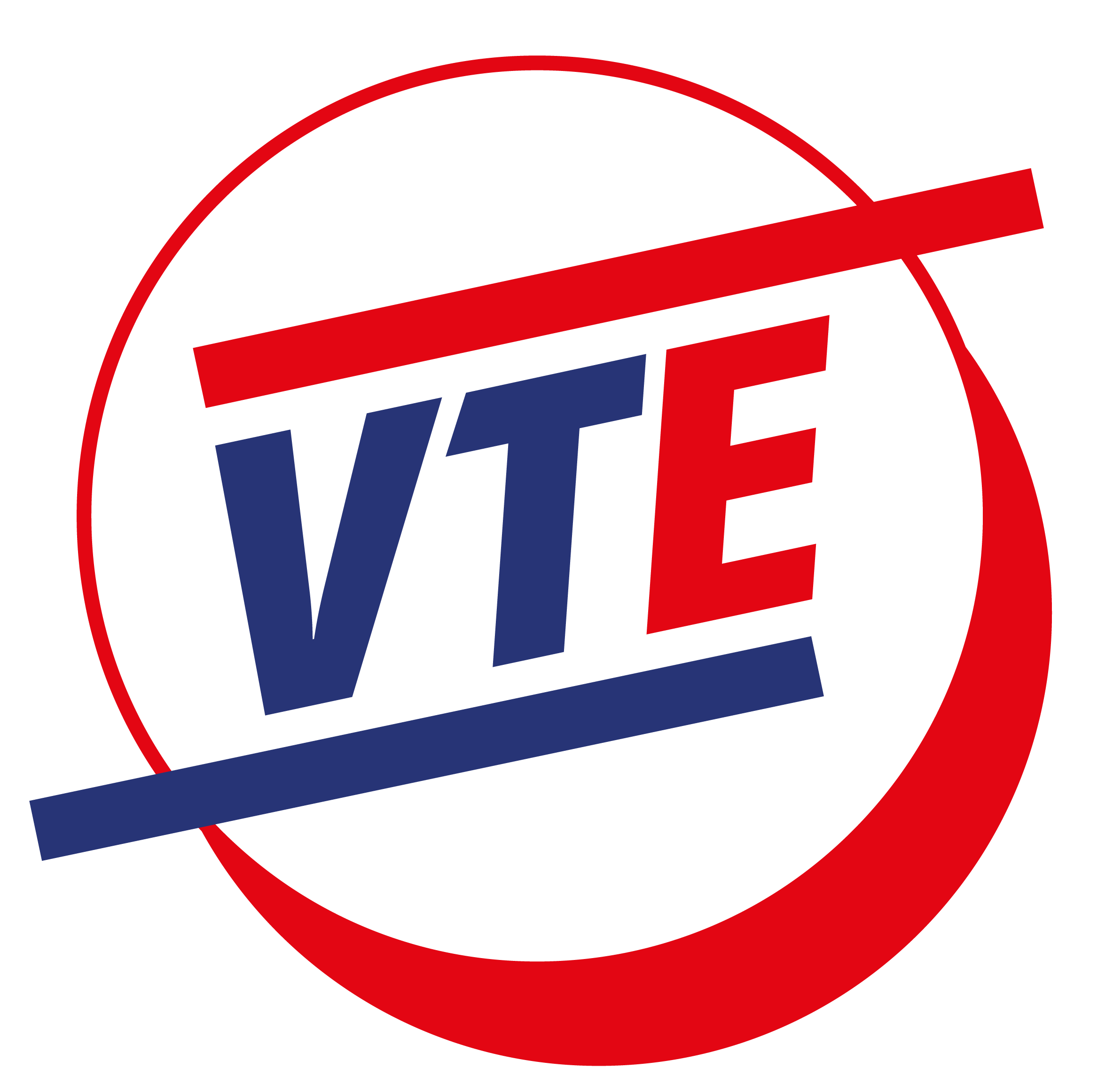 DISPOSITIF D’AIDE À 
L’EMBAUCHE DE JEUNES TALENTS
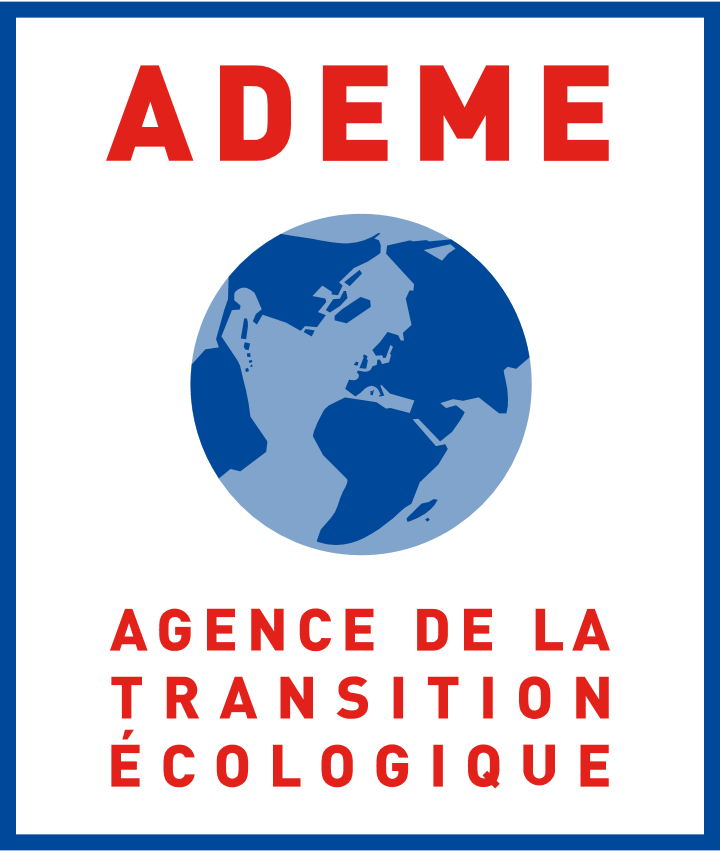 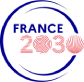 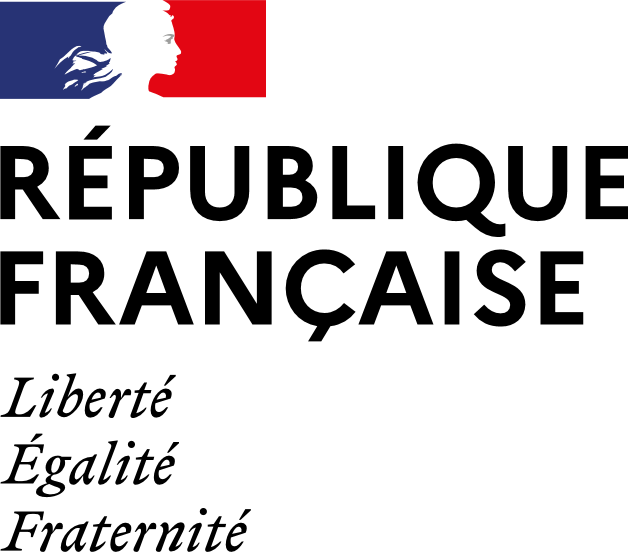 Un programme soutenu par
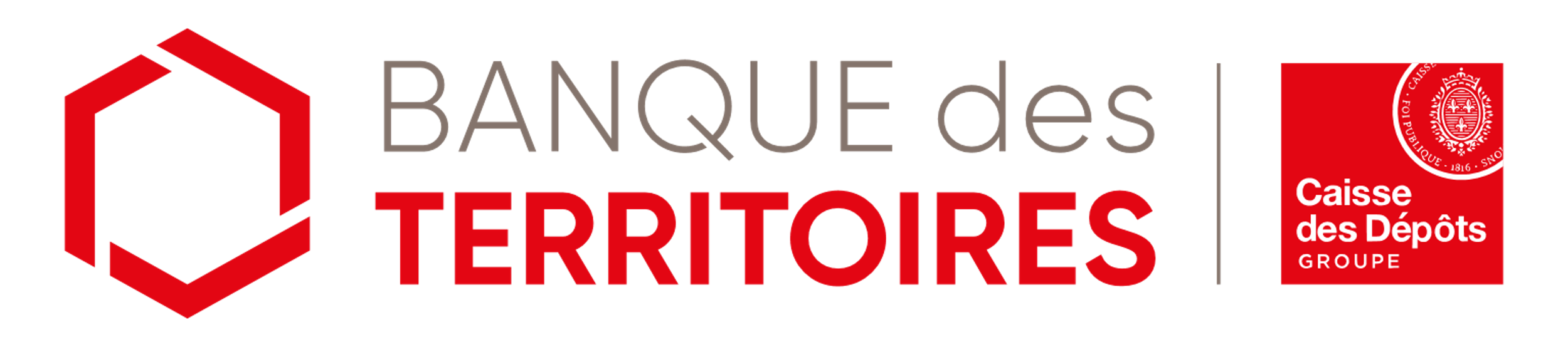 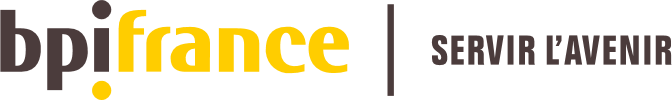 LE VTE EN QUELQUES MOTS
Le VTE est un dispositif d’Etat, opéré par Bpifrance pour soutenir les PME et ETI dans leur recrutement de jeunes talents
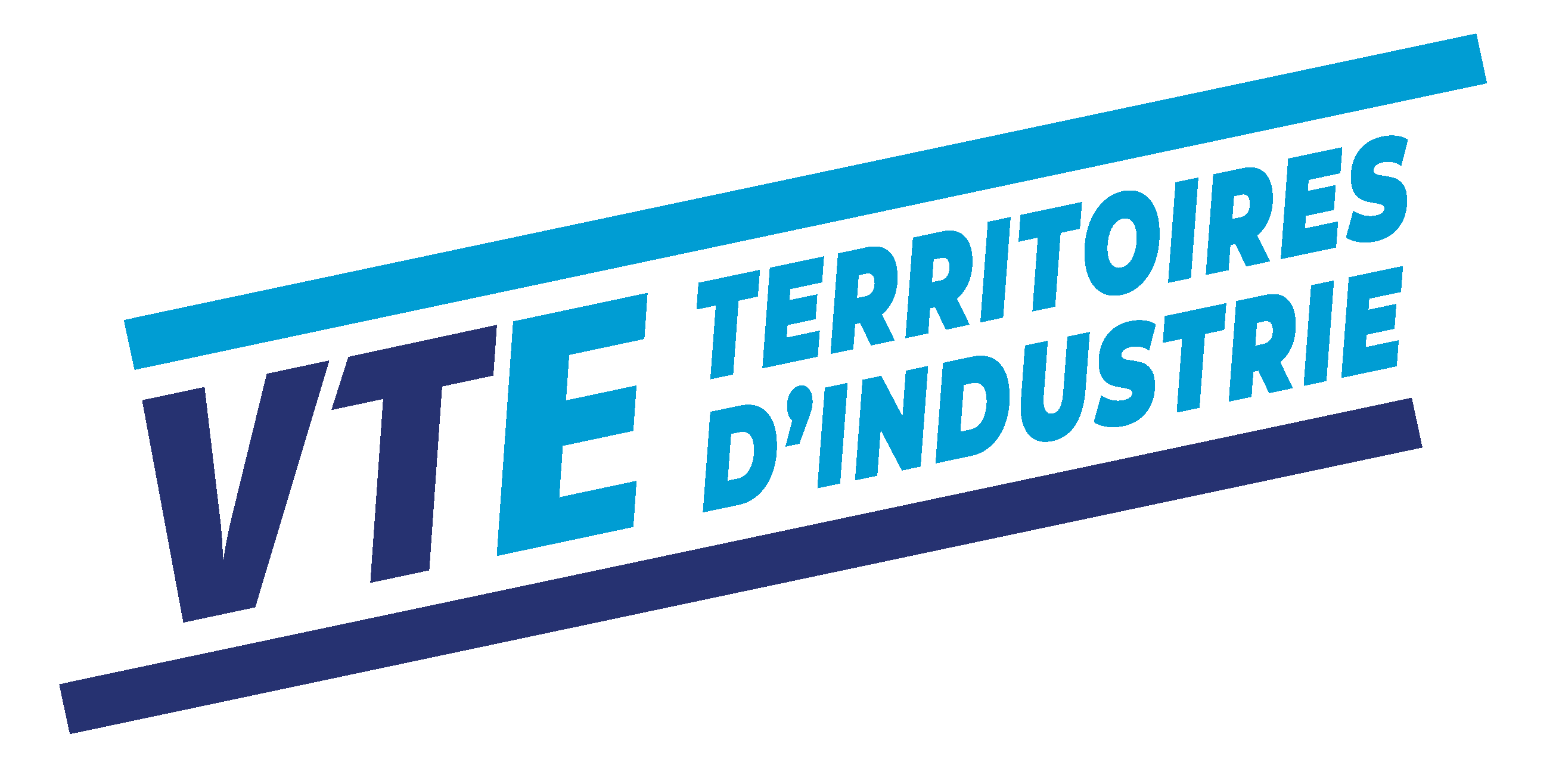 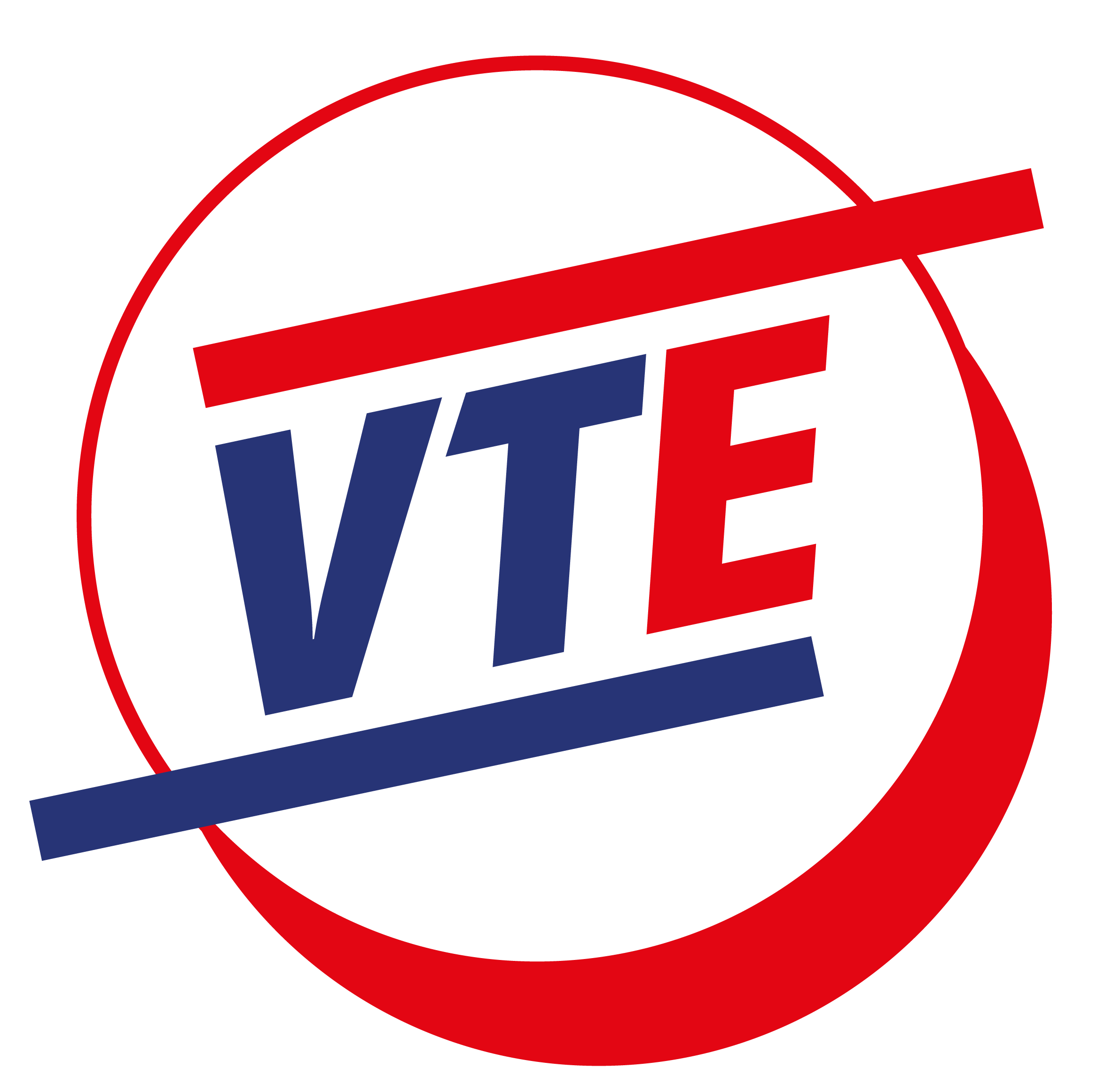 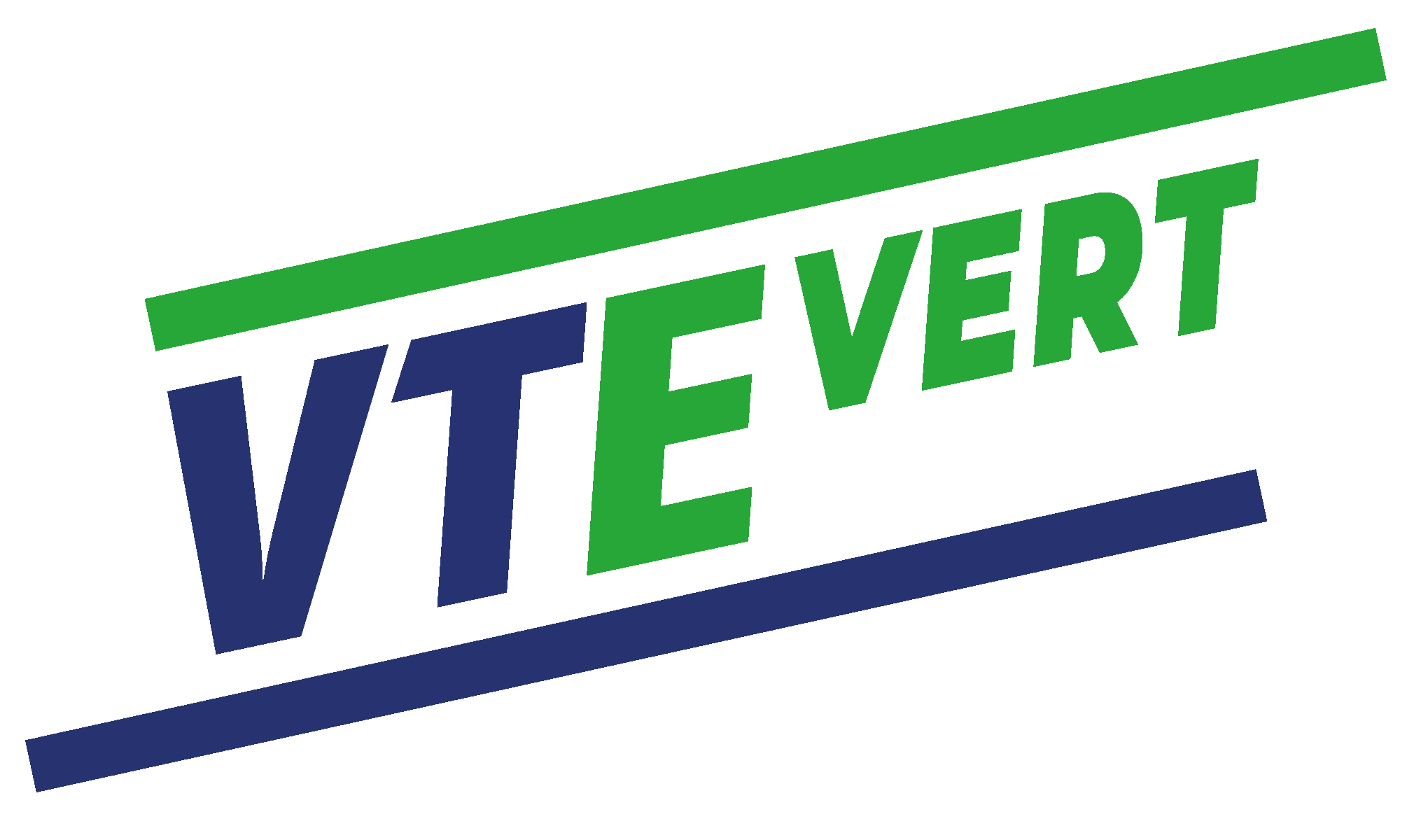 4 000 €
8 000 €
Jusqu’à
Le VTE Vert permet de disposer d’une aide financière de 8 000€ pour le recrutement d’un jeune talent sur des missions de Transition Ecologique et Energétique interne à l’entreprise
Le VTE TI est une aide financière de 4 000€ pour les entreprises industrielles et services à l’industrie, situées en Territoire d’Industrie et recrutant un jeune talent sur un poste à responsabilité
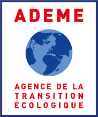 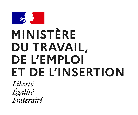 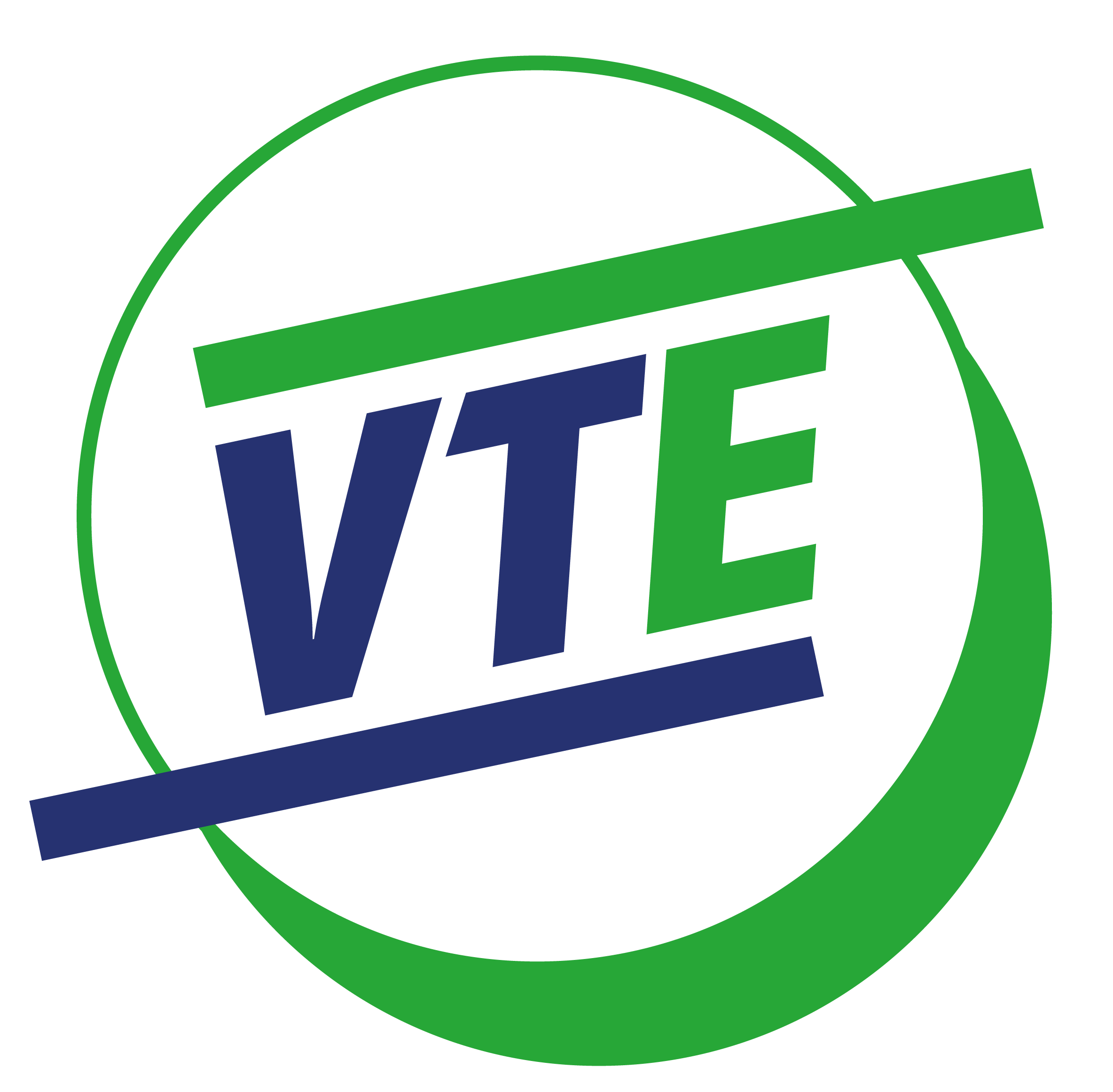 LE VTE VERT
La labellisation n’est pas un gage de l’obtention de l’aide
Le VTE Vert est un dispositif d’aide à l’embauche permettant de soutenir les entreprises qui souhaitent enclencher leur transition énergétique et écologique
Critères d’éligibilité
Quelques missions types
PME ou ETI en France
Tous secteurs d’activité
Poste à responsabilité lié au top management
Contrat d’une durée minimale d’un an (alternance, CDD, CDI)
Diplômé depuis moins de 2 ans d’un Bac+3 minimum
Mission à impact concret sur la Transition Energétique et Ecologique
Process industriels permettant une production plus sobre : énergie, matière, déchets, … 
Chaînes logistiques et d’approvisionnements plus durables : circuit court, matières renouvelables, … 
Innovation de produits / services réduisant l’impact environnemental
Mesures de réduction des émissions de Gaz à Effet de Serre
Obtention de label ou certification « vert »
« Sans le VTE Vert, je n’aurais jamais pu enclencher mon projet vert »
Nos partenaires financeurs
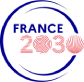 Laura Verdier, Fondatrice de Recycl’Horse
[Speaker Notes: Diffusion de la Vidéo VTE Vert]
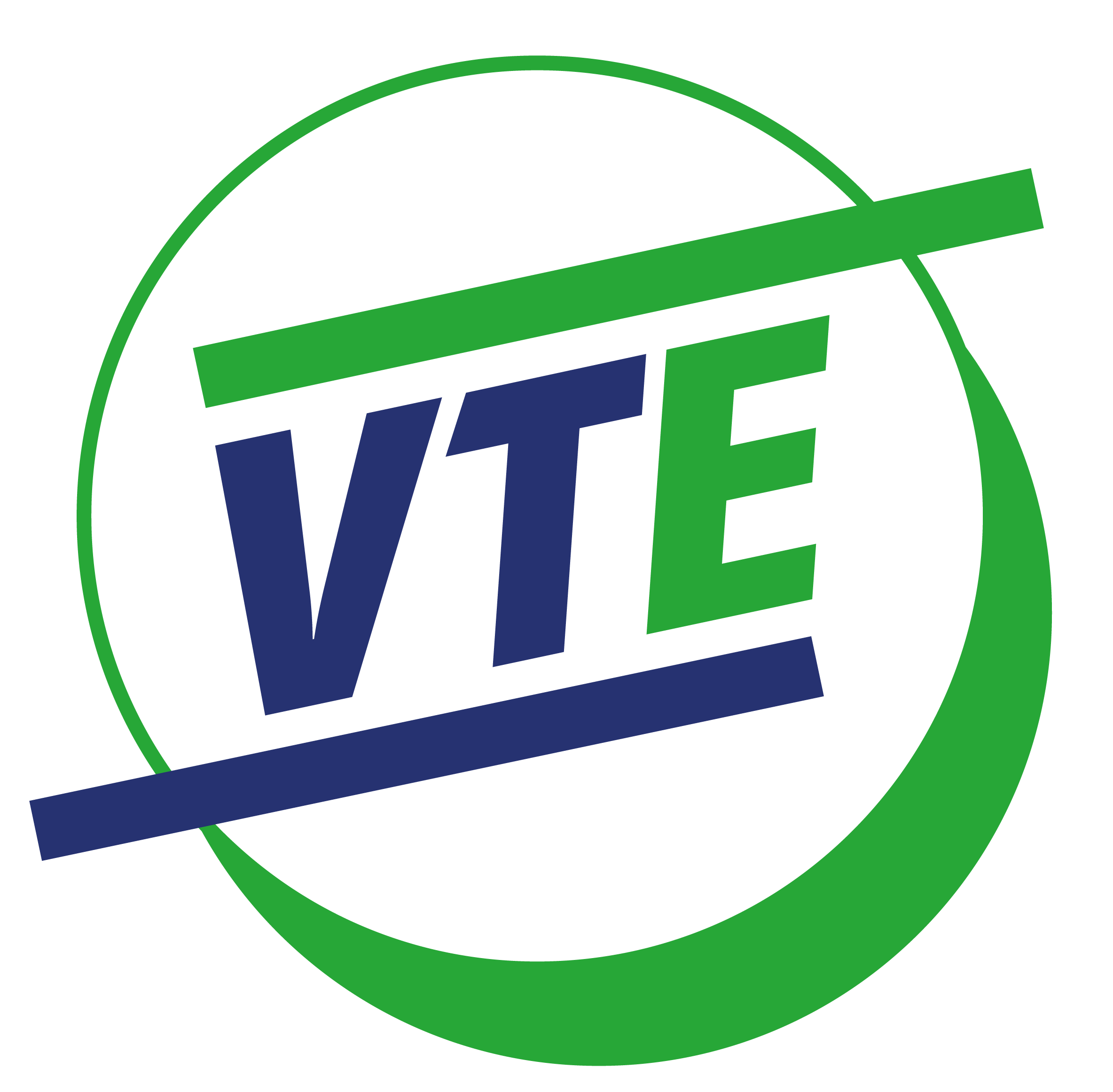 LE VTE VERT
8 000 €
8 000 €
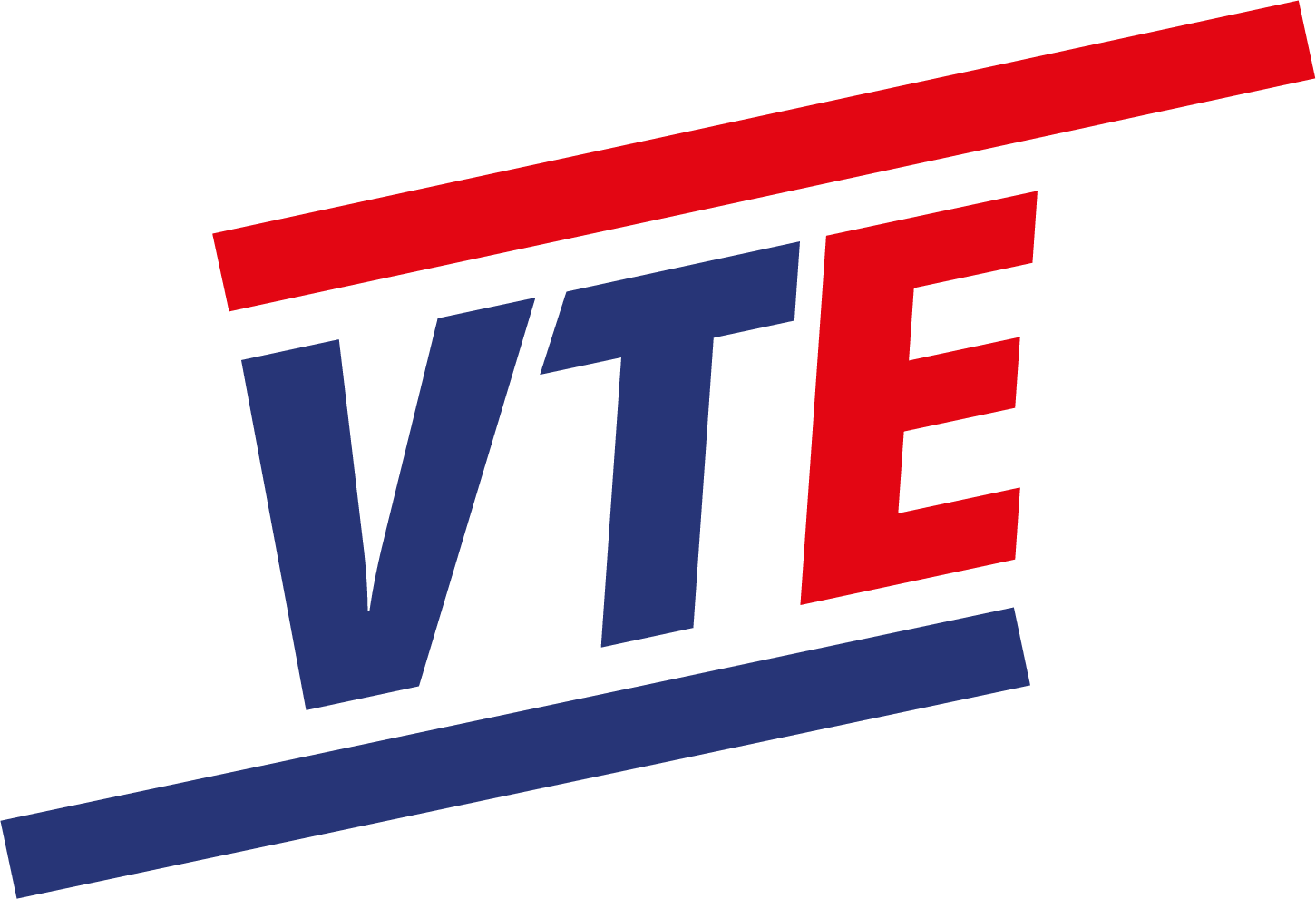 D’aides sont
JOB BOARD
décaissées au bout d’un an, sous réserve de présentation de justificatif de 16 000€ de dépenses liées au VTE (salaires chargés, achat de matériel lié à la mission, …)
Trouvez votre 
talent
L’aide VTE Vert et VTE TI sont cumulables sous réserve de présentation de 24 000 € de dépenses liées au VTE
L’alternance est plafonnée à 6 000€ d’aides, cumulables avec l’aide exceptionnelle à l’alternance
Les démarches de labellisation
2.
1.
3.
4.
5.
Labellisation du Talent
Recrutement du Talent
Demande de l’aide
Réalisation de la mission
Versement de l’aide
Je cherche à accélérer ma transition écologique avec un jeune talent pour verdir mon activité.
Je dépose ma demande de labellisation en ligne, en respectant les critères et l’impact vert de la mission
Au bout d’un an, Bpifrance revient vers moi pour collecter les pièces justificatives des dépenses et la fiche de synthèse de la mission du talent
Mon talent opère ses missions dans mon entreprise durant un minimum d’un an (10 mois minimum pour un alternant).
Une fois la labellisation obtenue, je remplis mon dossier de demande d’aide.
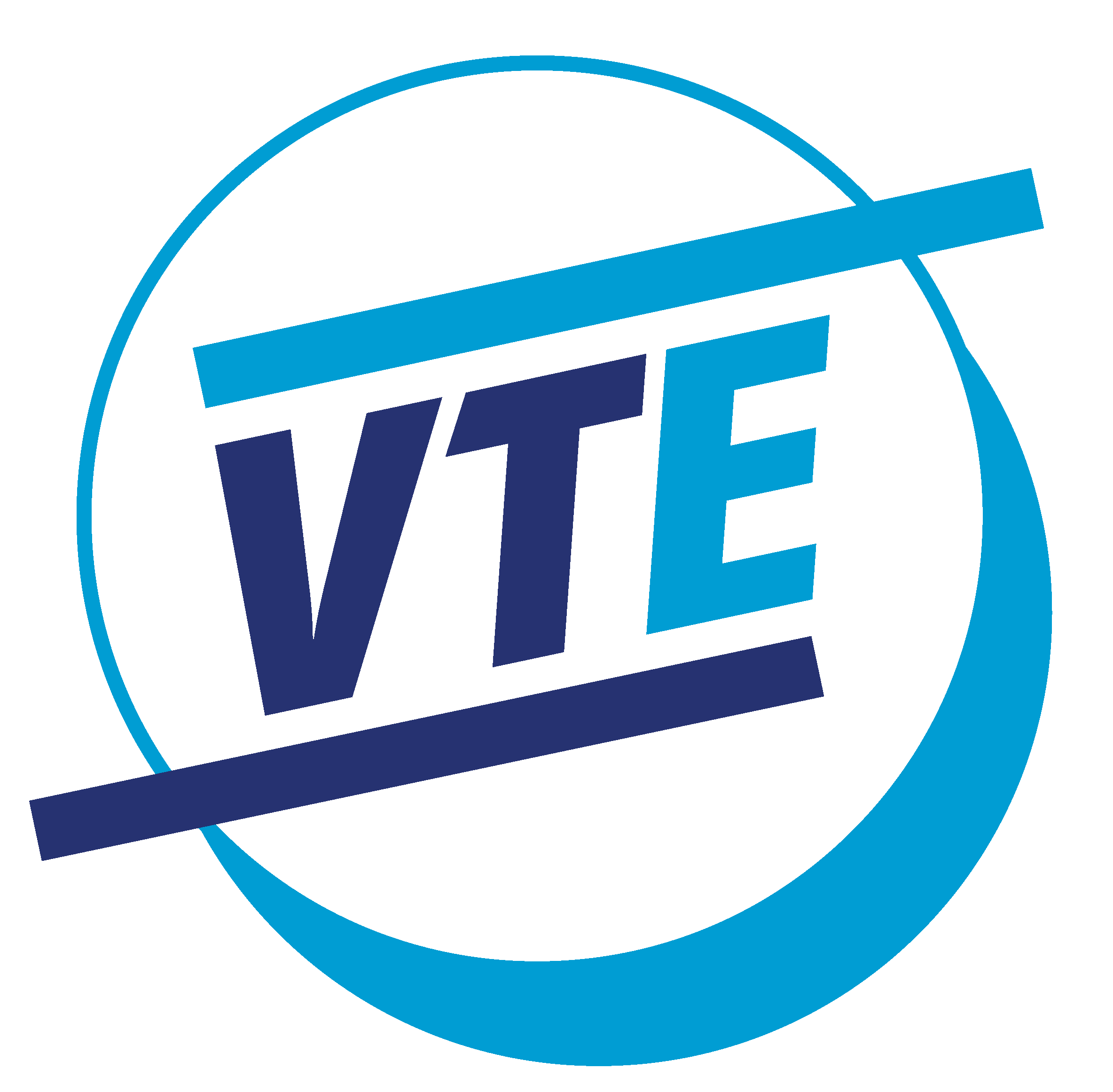 LE VTE TERRITOIRES D’INDUSTRIE
La labellisation n’est pas un gage de l’obtention de l’aide
Le VTE TI est un dispositif d’aide à l’embauche permettant de soutenir les entreprises industrielles ou service à l’industrie, dans le recrutement de jeune talent sur des postes à responsabilité
Critères d’éligibilité
Quelques missions types
PME ou ETI en France
Industrie ou service à l’industrie
Entreprise située dans l’un des 149 Territoires d’Industrie
Poste à responsabilité lié au top management
Contrat d’une durée minimale d’un an (alternance, CDD, CDI)
Diplômé depuis moins de 2 ans d’un Bac+2 minimum
Projet technologique de rupture
Projet de transformation
Bras droit du dirigeant
Nouveaux produits et services
Nouvelles méthodes de production
Digitalisation de l’industrie
« Le VTE permet à l’entreprise de trouver son talent impactant pour l’avenir »
Nos partenaires financeurs
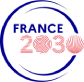 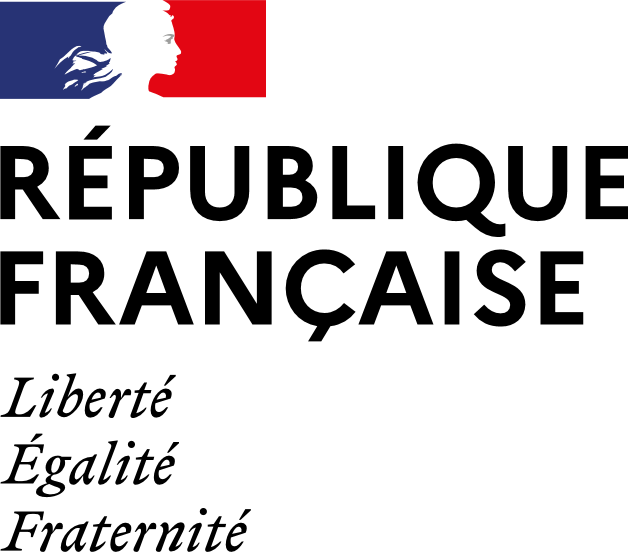 Hervé de Malliard, PDG MGA Technologies
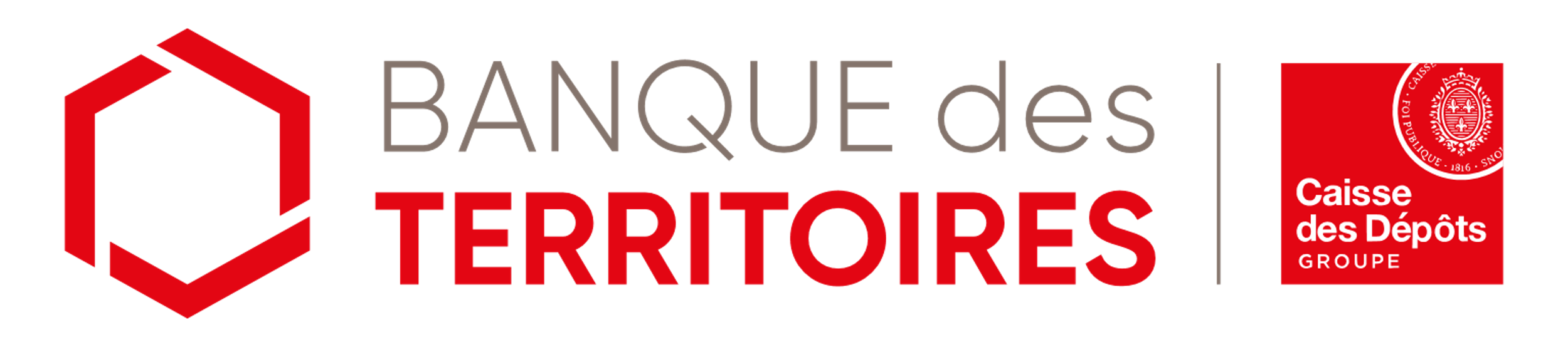 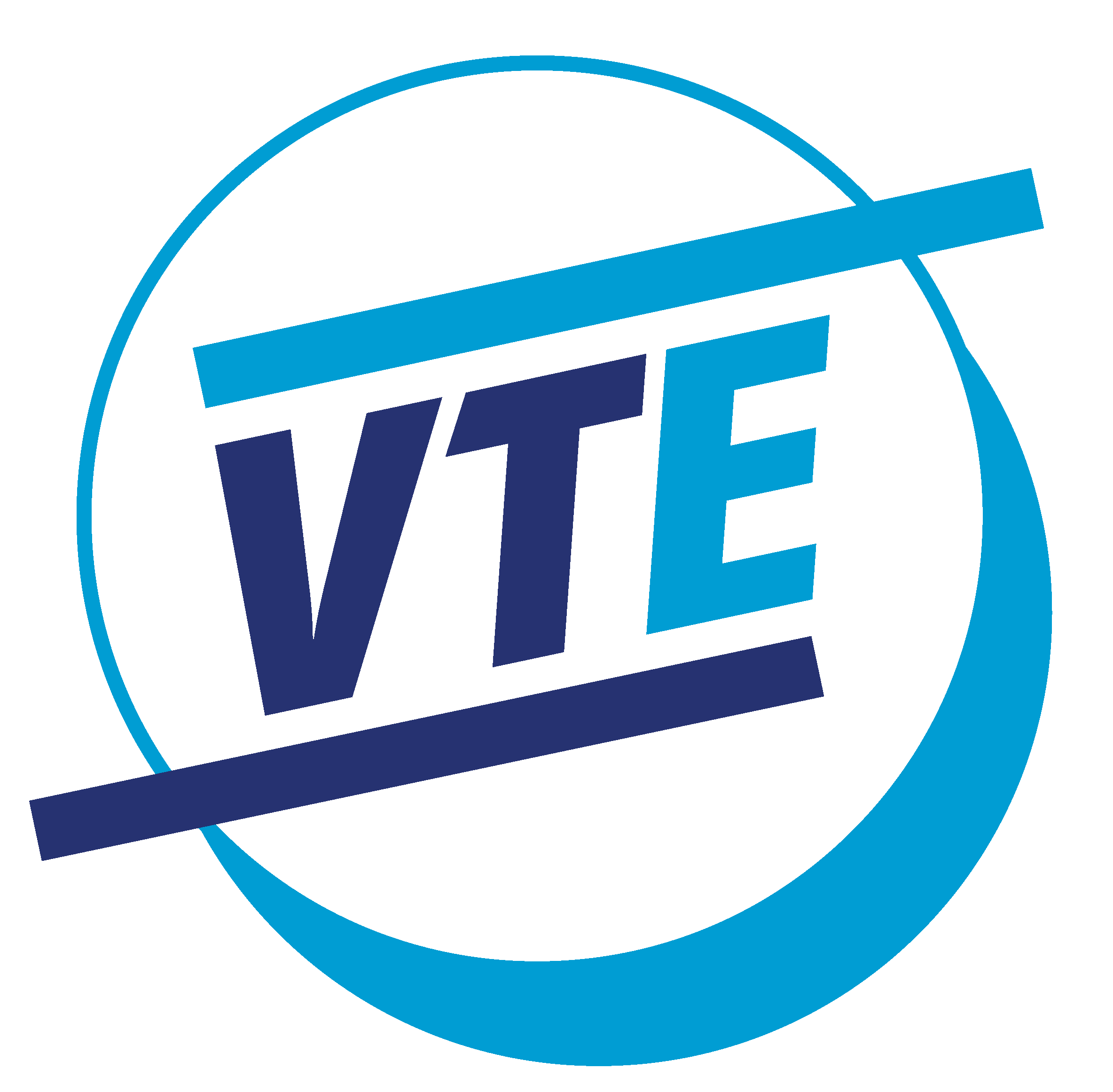 LE VTE TERRITOIRES D’INDUSTRIE
4 000 €
4 000 €
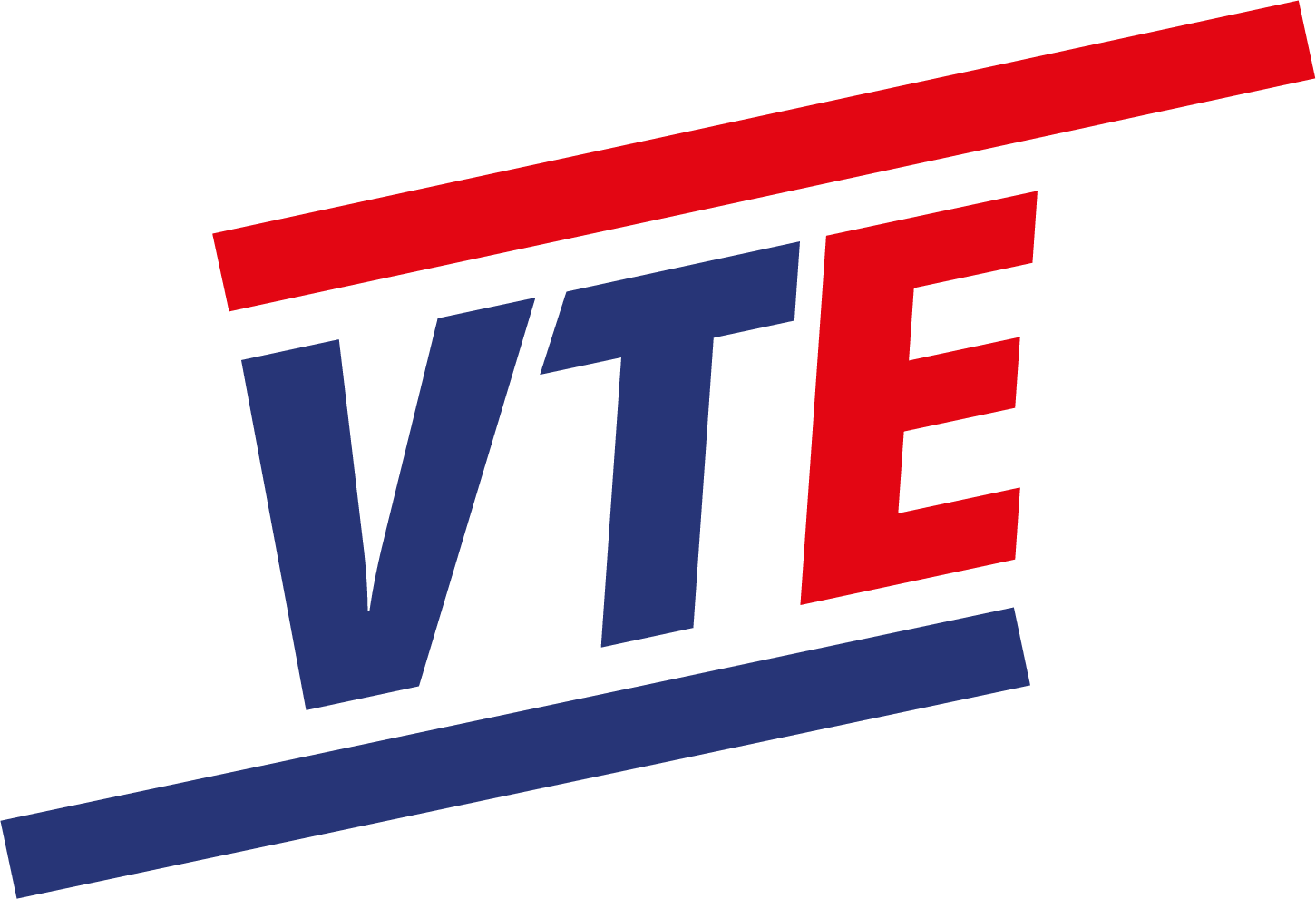 D’aide sont
JOB BOARD
décaissées sous réserve de présentation de justificatif de 8 000€ de dépenses liées au VTE (salaires chargés, achat de matériel lié à la mission, …)
Trouvez votre 
talent
L’aide VTE TI et VTE Vert sont cumulables sous réserve de présentation de 24 000 € de dépense liée au VTE
L’aide VTE TI est également cumulable avec l’aide exceptionnelle à l’alternance
Les démarches de labellisation
2.
1.
3.
4.
5.
Labellisation du Talent
Recrutement du Talent
Demande de l’aide
Réalisation de la mission
Versement de l’aide
Je cherche à renforcer mon industrie ou service à l’industrie avec un jeune sur un poste à responsabilité.
Je dépose ma demande de labellisation en ligne, en respectant les critères et l’impact vert de la mission
Lorsque vous atteignez 8000€ de dépense, vous revenez vers Bpifrance avec le justificatif pour que nous décaissions l’aide de 4 000€
Mon talent opère ses missions dans mon entreprise.
Une fois la labellisation obtenue, je remplis mon dossier de demande d’aide.
LE VTE EN QUELQUES MOTS
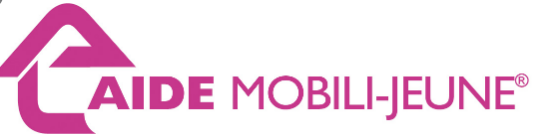 + de
400
Près de
800
Jusqu’à 1 200€ d’aide au logement supplémentaire pour le jeune engagé
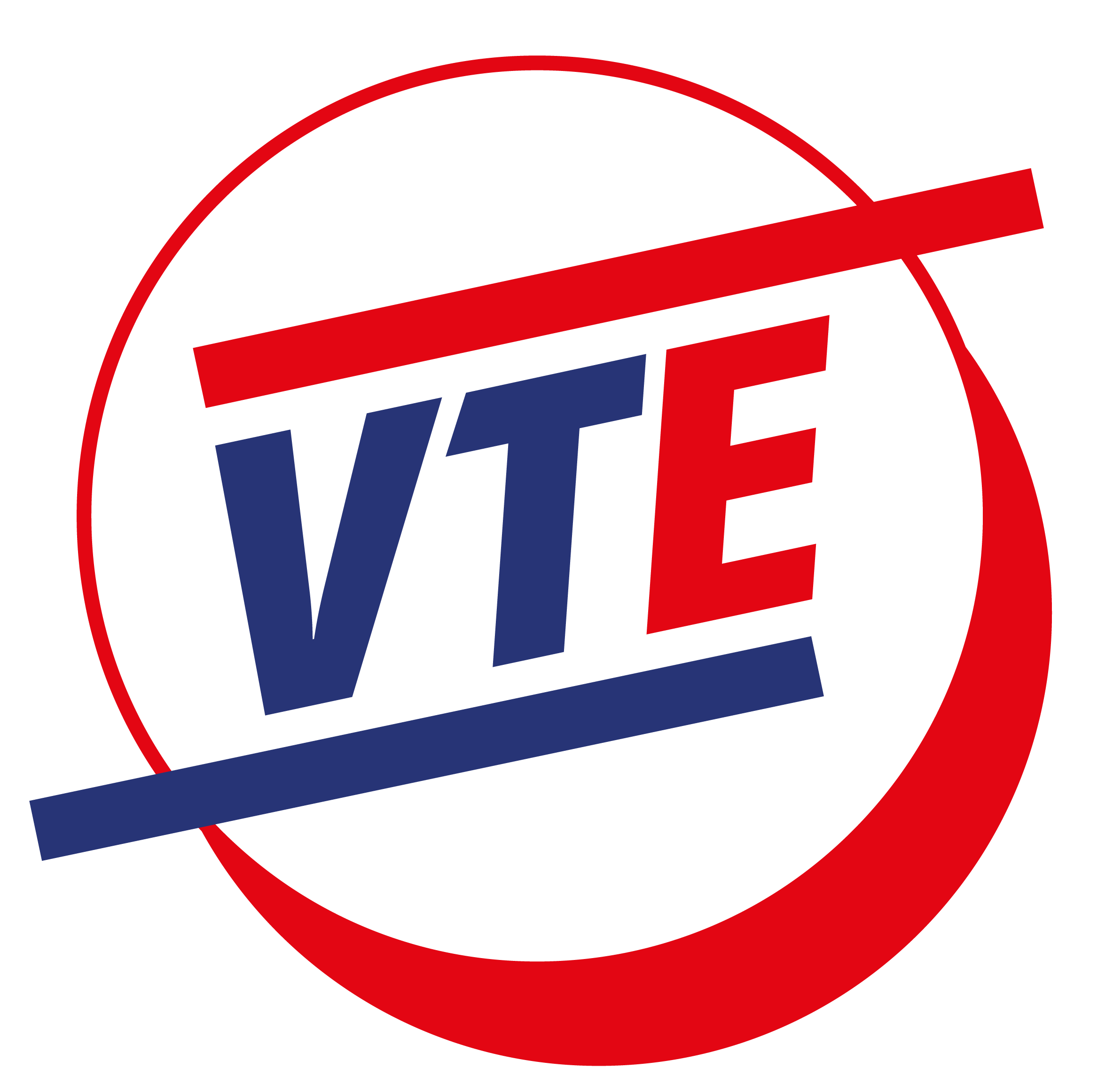 VTE Vert aidés
Le VTE Vert vous permet d’intégrer la communauté du Coq Vert
DIAG
Entreprises présentes sur le Jobboard et
+ de
210
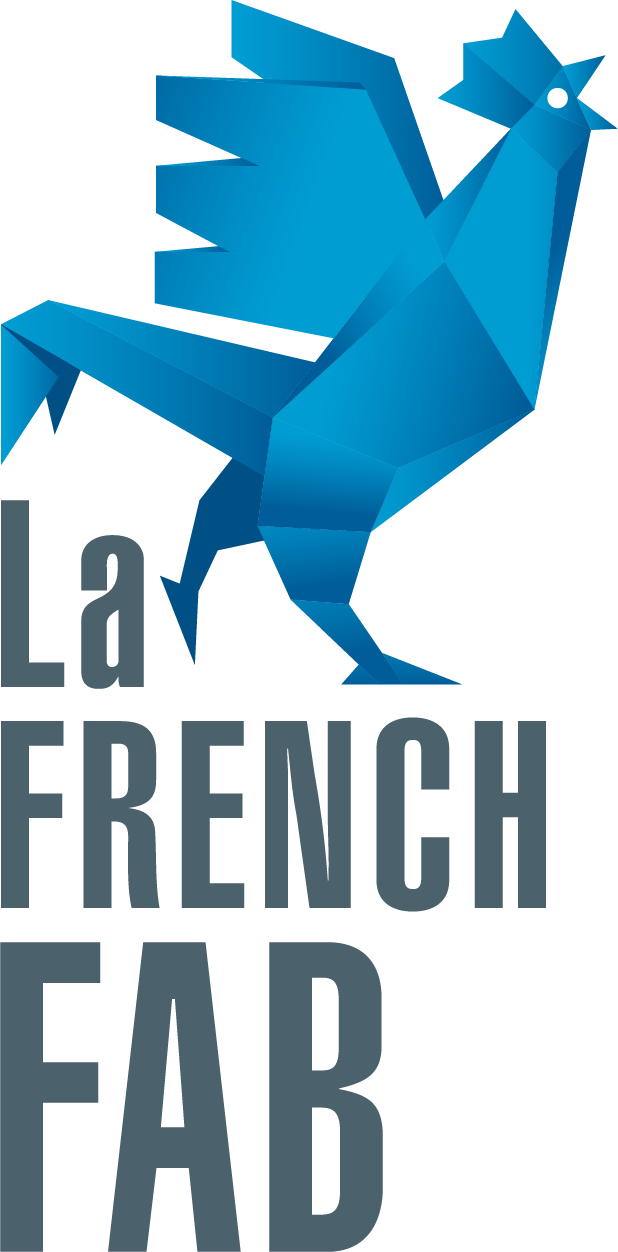 50
Découvrez la French Fab et sa communauté d’industriels engagés
Nouveaux candidats par mois
Allez plus loin avec les produits et communautés Bpifrance
Entreprises ayant un VTE TI
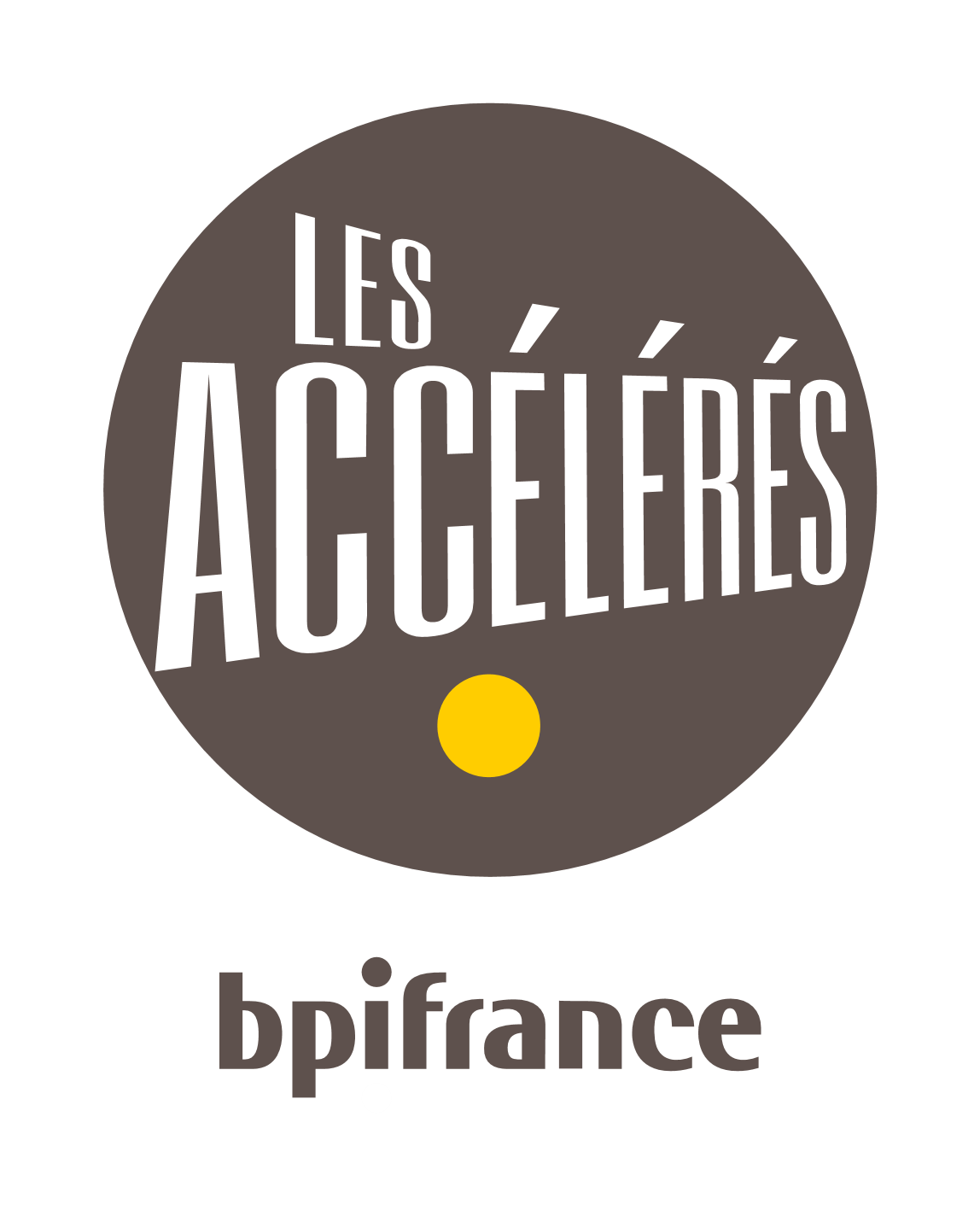 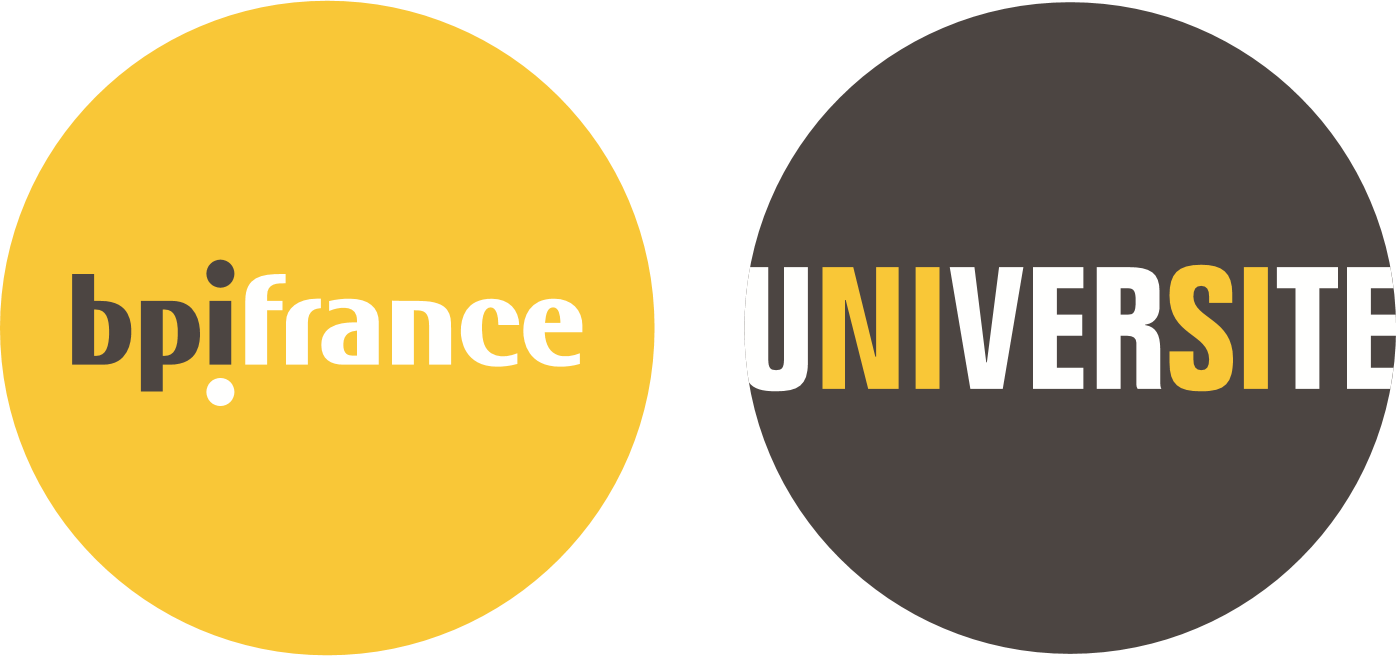 Des questions ? Contactez nous !
www.vte-france.fr
aidevte@bpifrance.fr
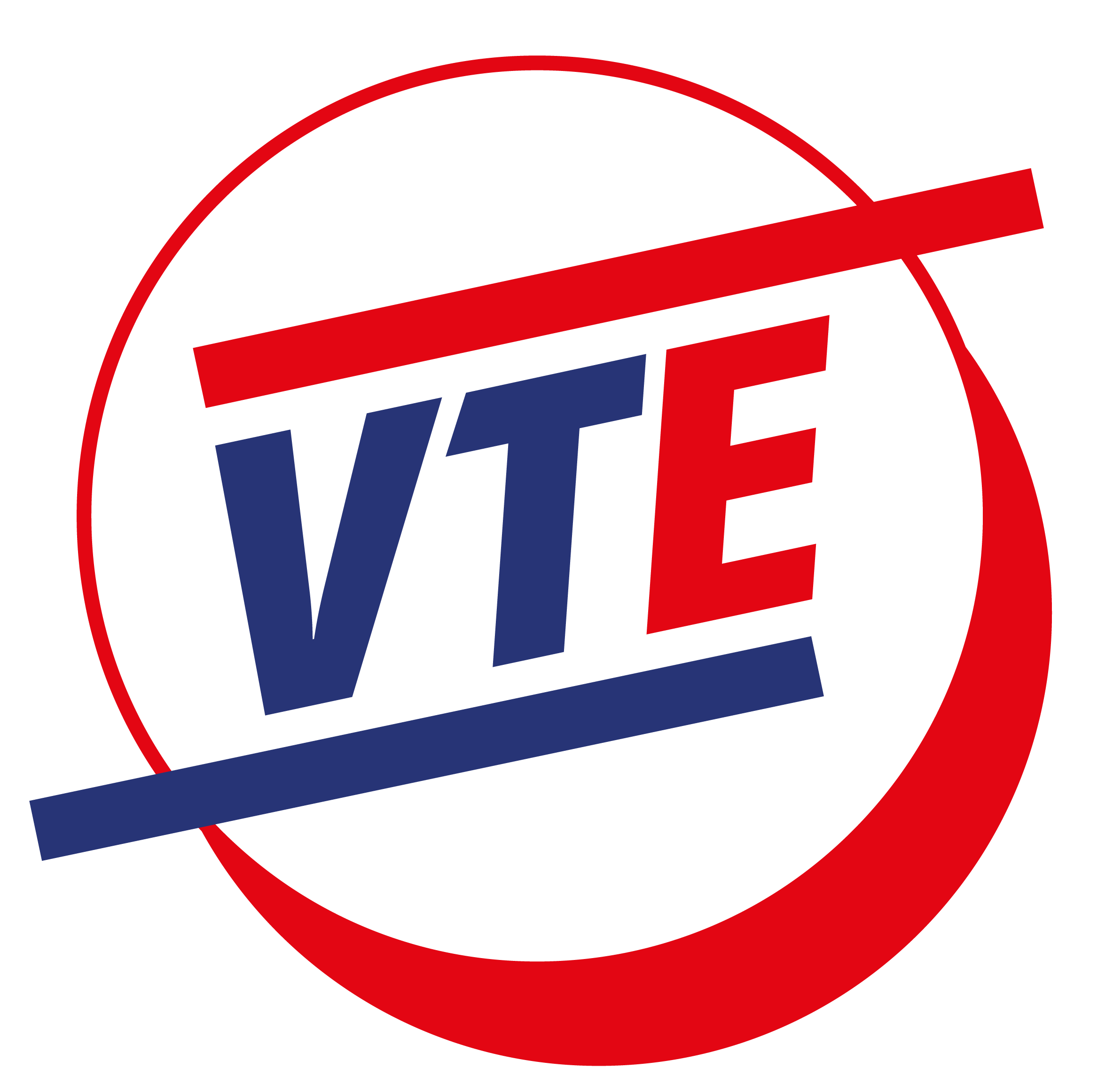